Intro to GS1
Intro to Standards Development
New Member Session
[Speaker Notes: Welcome to the world of Standards Development.  I hope you enjoyed the session so far.  

Please welcome Justin Childs and Greg Rowe as they provide into to GS1, GSMP and Industry Engagement for you!]
GS1 OverviewOrganization structure
David Buckley & Justin Childs
GS1 Overview
GS1: The Global Language of Business
GS1 is a neutral not-for-profit organisation driven by its users, that facilitates collaboration amongst trading partners, to create more efficient, safer and sustainable value chains through global standards.
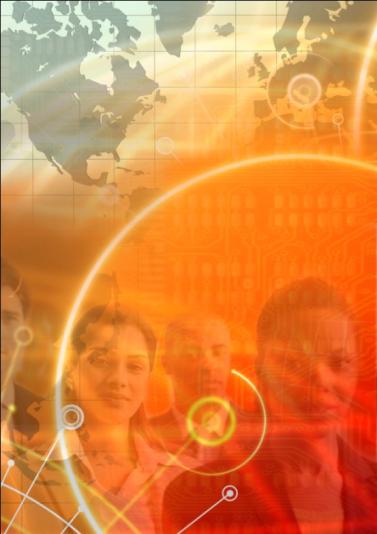 3
[Speaker Notes: For the last 30 years, we at GS1 have dedicated ourselves to the design and implementation of global standards for use in the supply chain.  GS1 standards provide a framework that allows products, services, and information about them to move efficiently and securely for the benefit of businesses and the improvement of people’s lives, everyday, everywhere. Our standards ensure effective exchanges between companies, and act as basic guidelines that facilitate interoperability and provide structure to many industries.]
GS1 Overview
GS1: A global system of standards
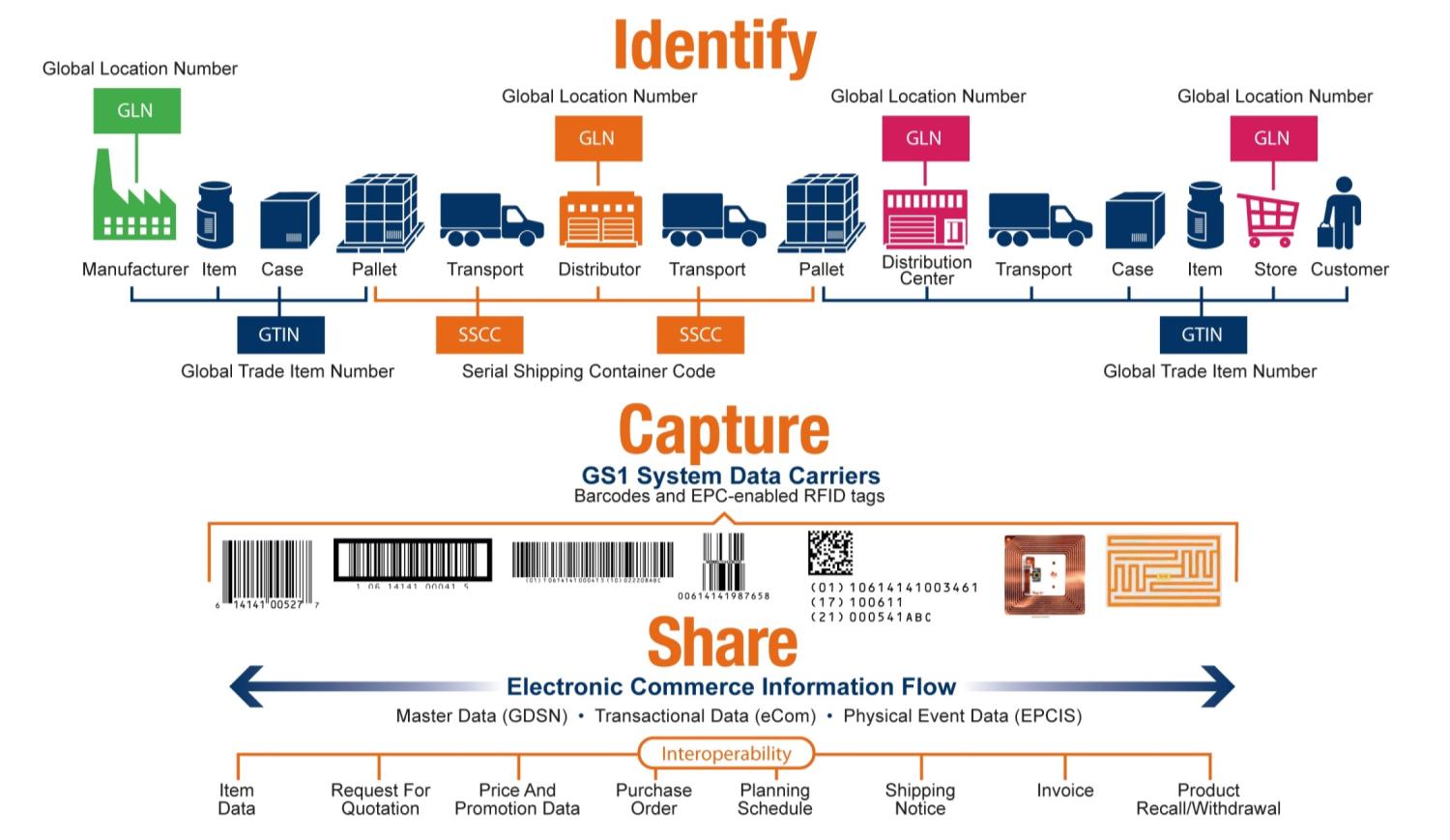 4
GS1 Overview
GS1 – Bringing companies together
GS1 brings together companies representing all parts of the supply chain
Manufacturers, distributors, retailers, hospitals, transporters, customs organisations, software developers, local and international regulatory authorities, and more work together under our leadership to create, implement and use standards
5
[Speaker Notes: GS1 standards bring together companies representing all parts of the supply chain – manufacturers, distributors, retailers, hospitals, transporters, customs organisations, software developers, local and international regulatory authorities, and more.]
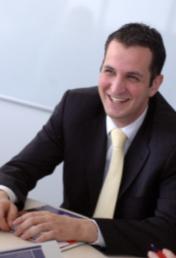 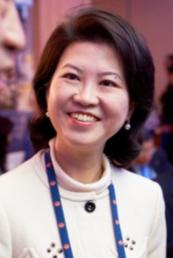 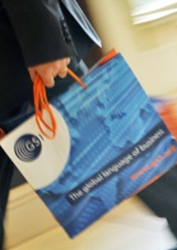 GS1 Overview
GS1 Vision and Mission
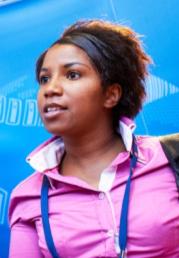 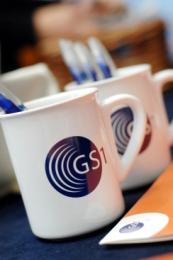 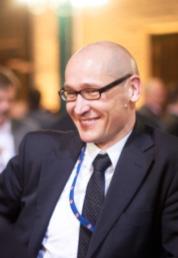 Our vision is a world where goods and related information move efficiently and securely for the benefit of businesses and people’s lives

Our mission is to be the neutral leader enabling communities to develop and implement open global standards
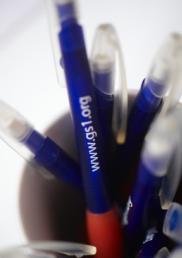 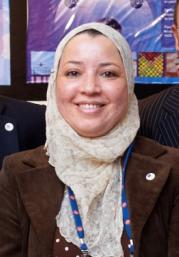 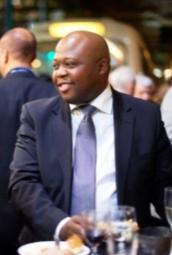 6
GS1 Overview
Global reach … local presence
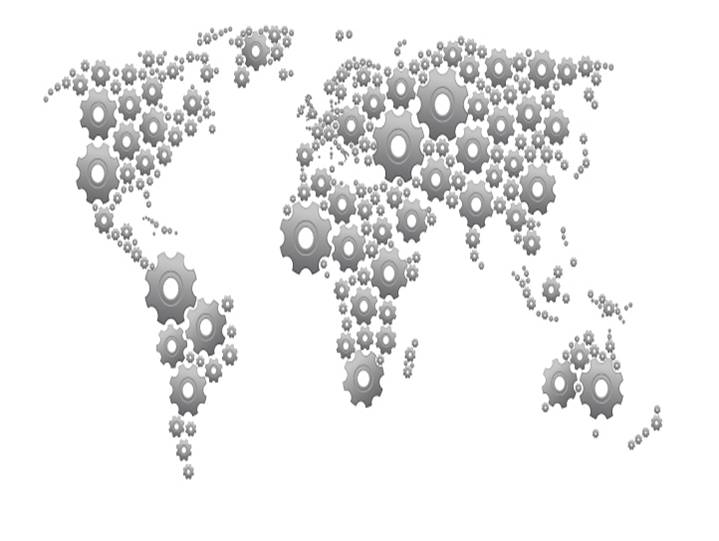 111 Member Organisations
Close to 1.4 million member companies
150 countries served
2,500 people helping us
7
Global Office Organization
GS1 Global Office Organisation
Leadership Team
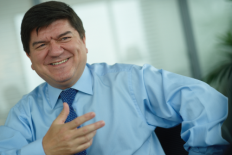 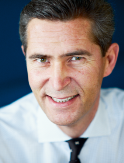 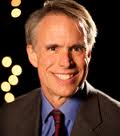 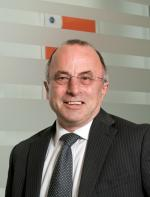 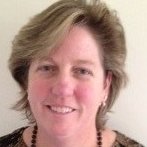 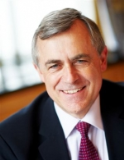 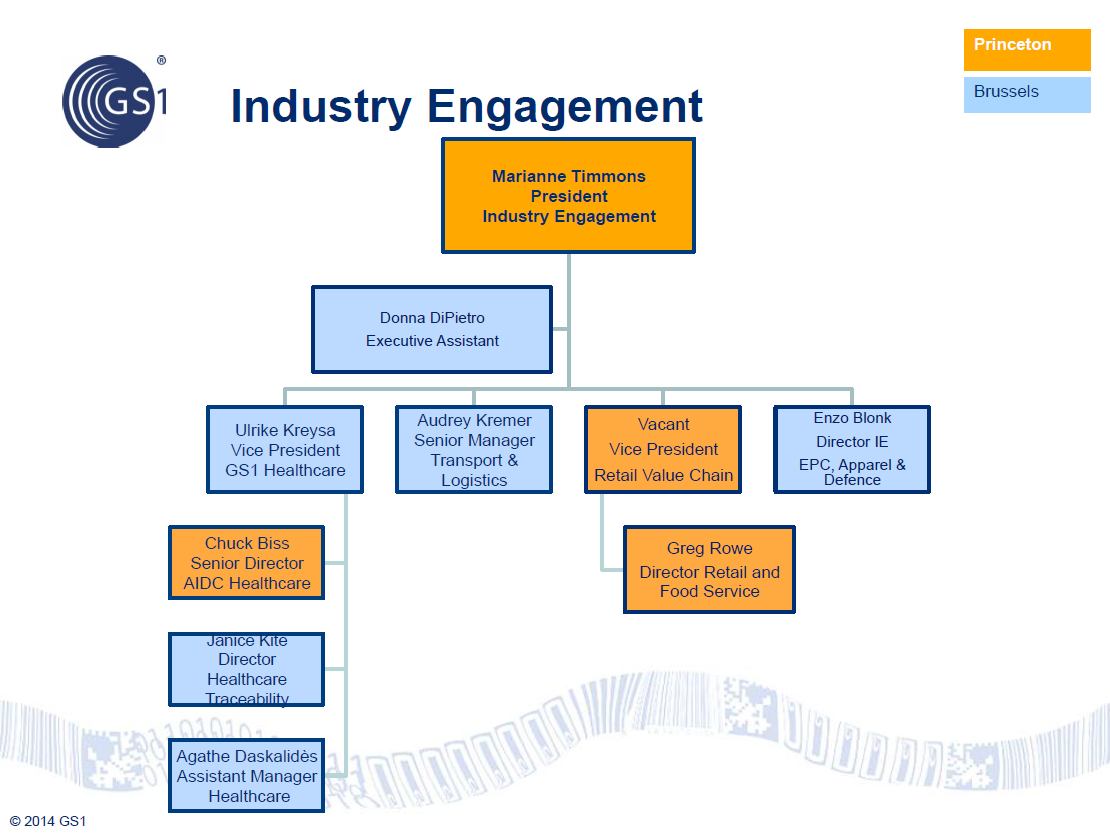 10
Your Global Office IE Team
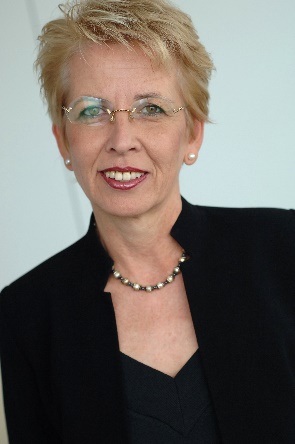 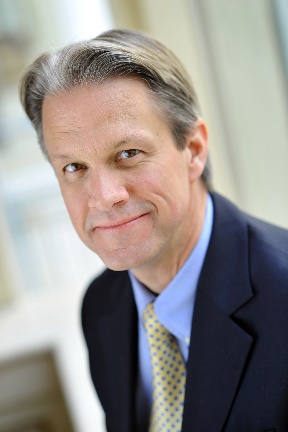 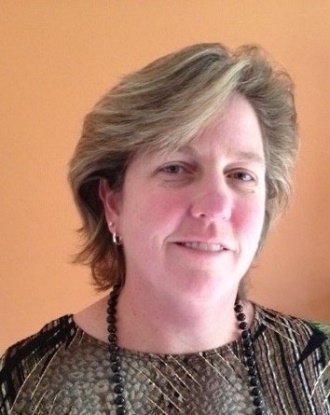 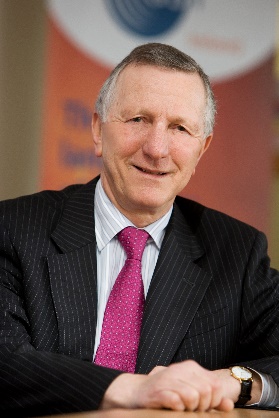 Jim Bracken
Marianne Timmons
Greg Rowe
Ulrike Kreysa
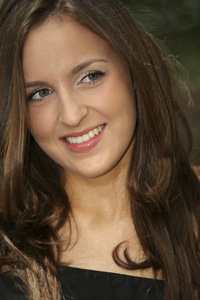 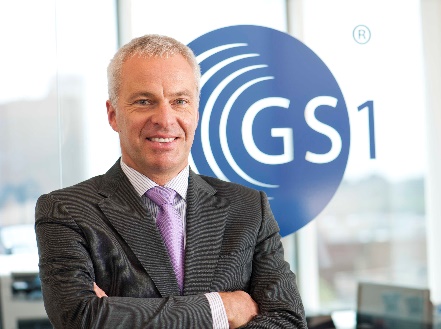 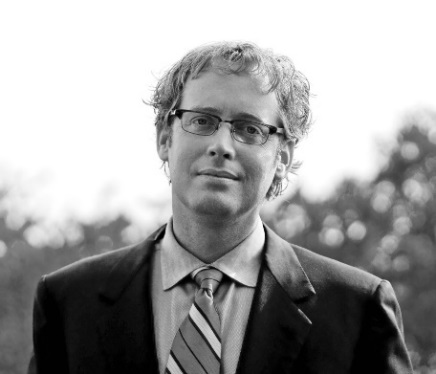 Agathe Daskalides
Enzo Blonk
Robert Beideman
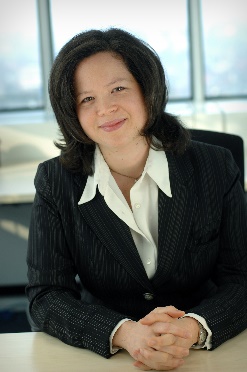 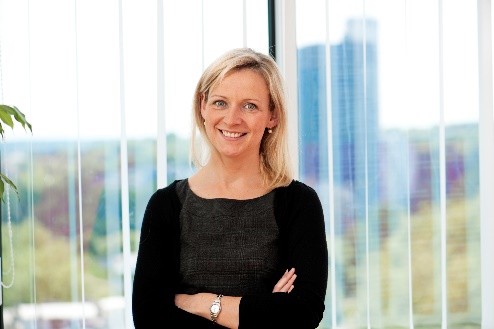 Agathe Daskalides
Audrey Kremer
Audrey Kremer
Diane Tailard
Pete Alvarez
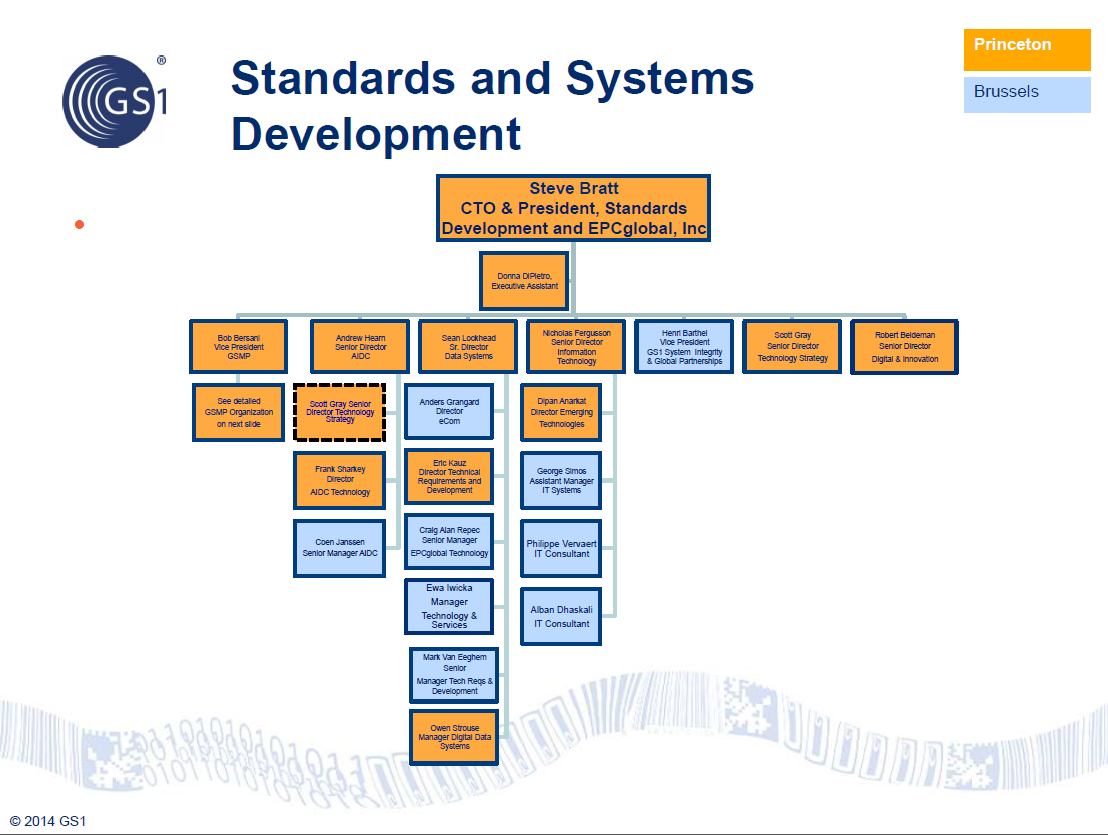 12
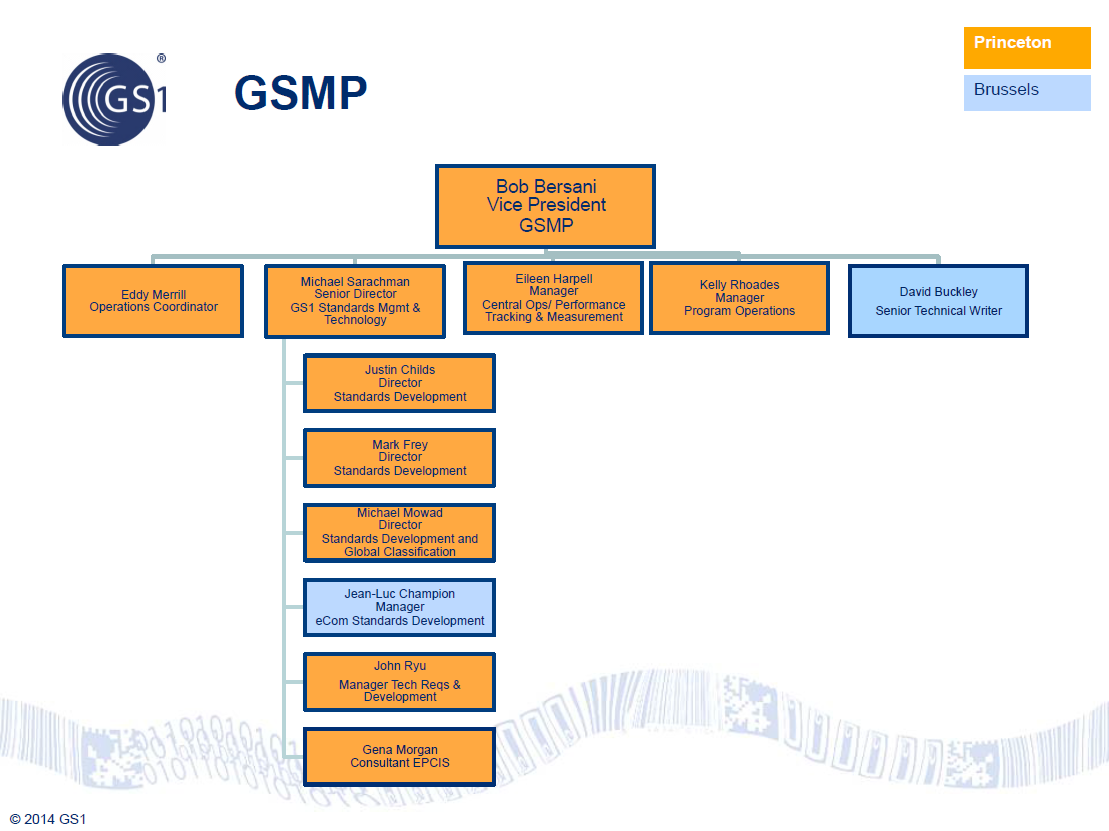 13
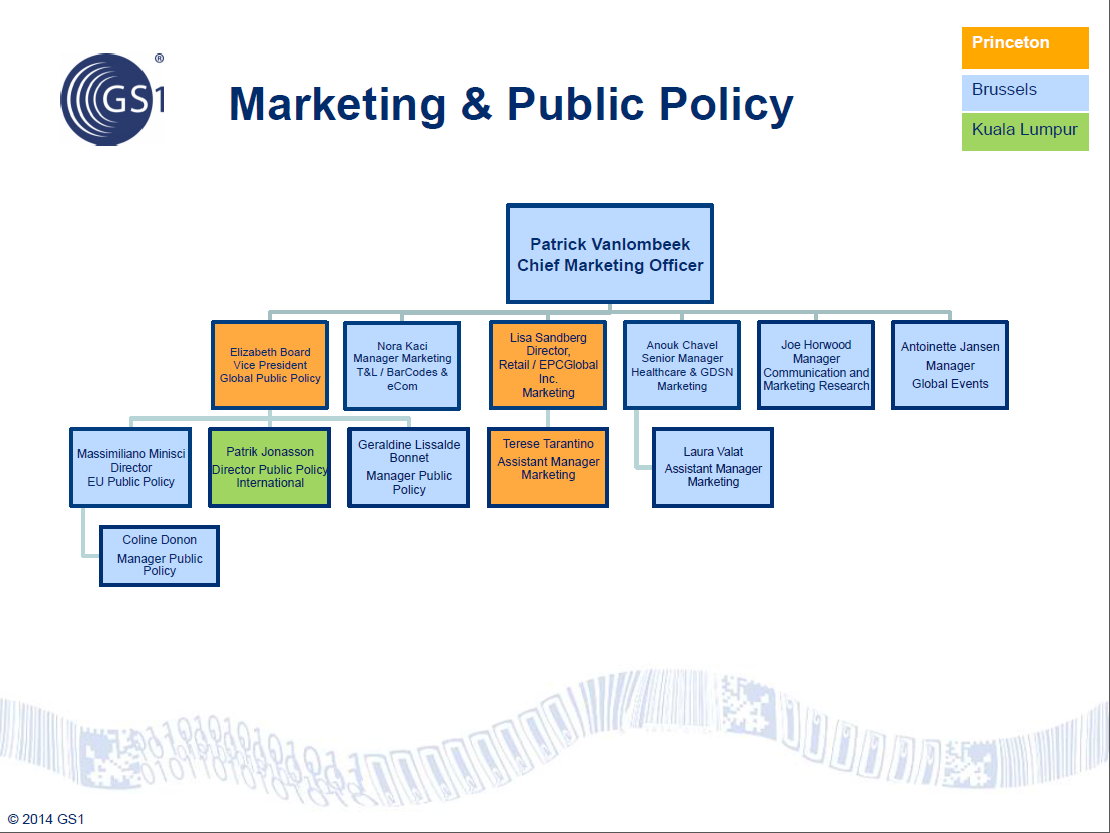 14
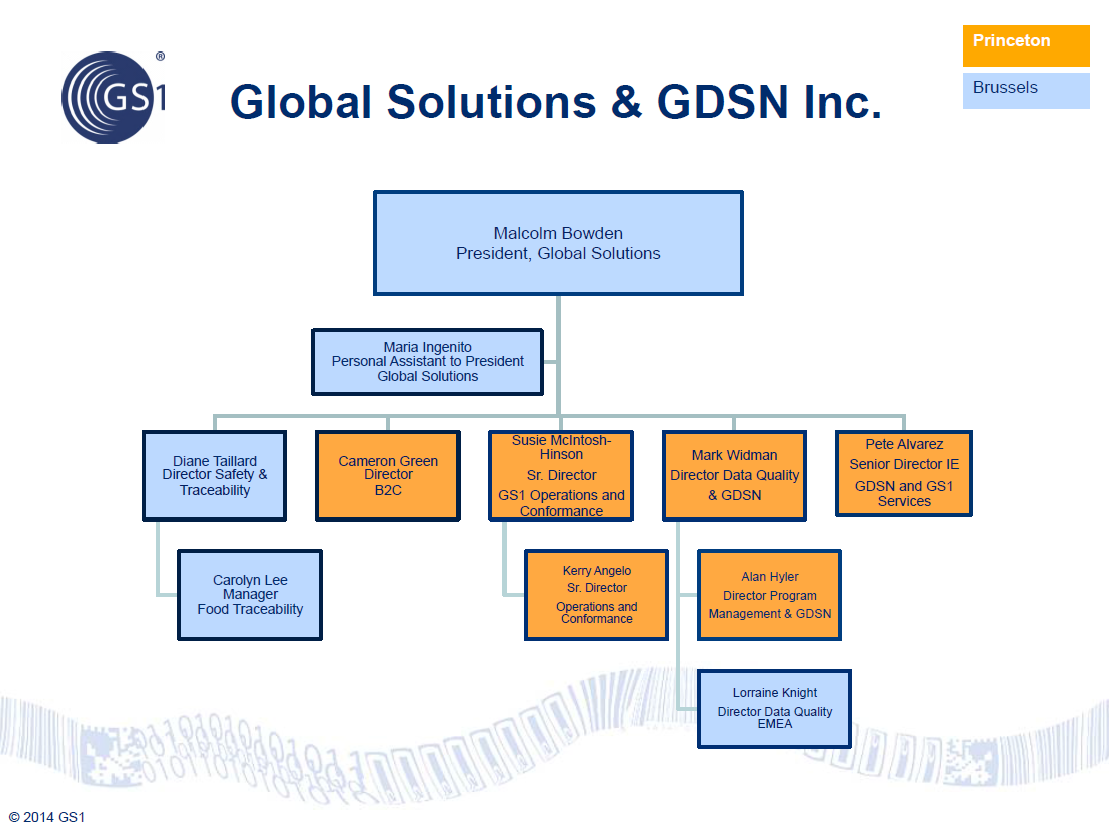 15
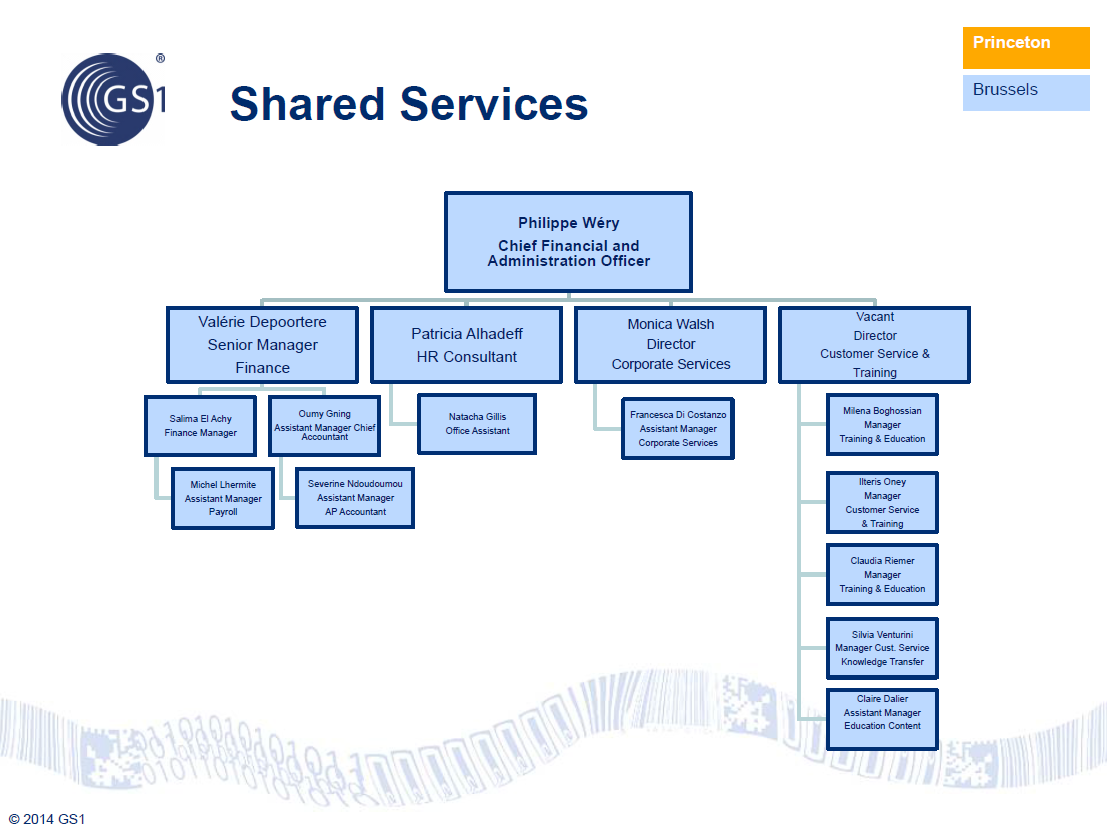 16
What GS1 Offers
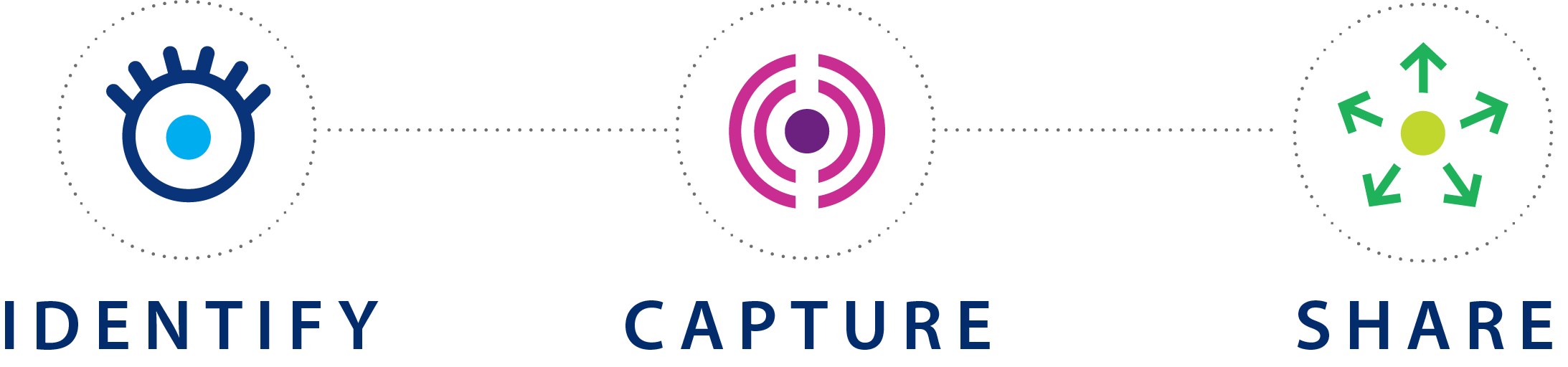 GS1 Standards for identify, capture, and share information—about products, business locations, and more—make it possible for companies to speak the same language, connect with each other, and move their business forward.
GS1 provides a system of standards and supporting services and solutions to help companies in our key sectors solve together business challenges in the value-chain
17
GS1 Business
GS1 meets the needs of multiple industries
Retail & Consumer Goods
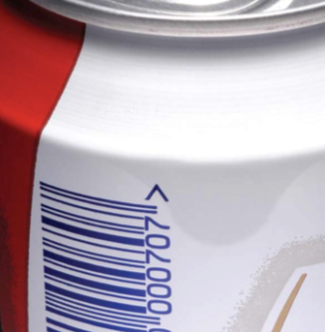 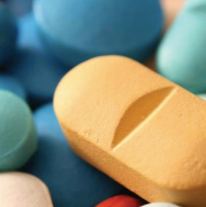 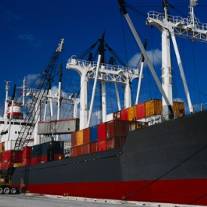 Healthcare
Customs, transport & logistics
GS1 Business
GS1 meets sub-sectors needs in the retail value chain
DIY
Consumer Packaged Goods
Apparel & Footwear
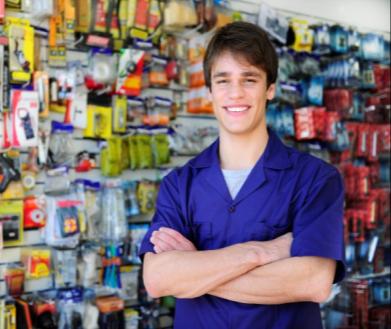 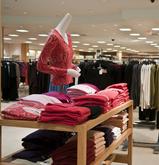 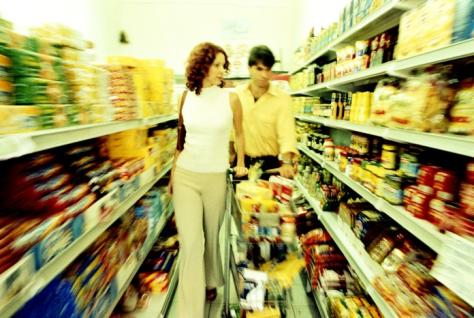 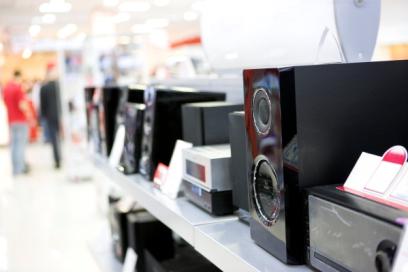 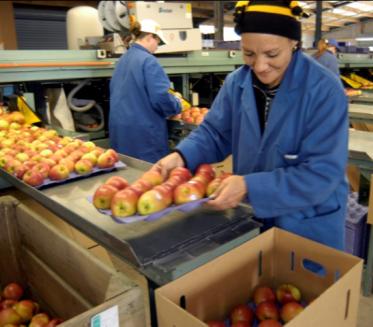 And more…
Consumer Electronics
Fresh Foods
[Speaker Notes: The Retail Value Chain encompasses all products that can be sold through a retail channel : online or offline, B2C or even B2B…
 It’s not only about Fast-moving Consumer Goods, it’s also about Fresh Foods, Apparel & Footware, Consumer Electronics, Hardline or DIY…
 We have common needs in terms of supply chain processes and exchanging information where we need to collaborate.
 But also specific issues like fresh food spoilage, consumer electronic recycling, clothing theft or luxury counterfeiting. Yet all of these require a holistic retail value chain approach to better resolve them]
GS1 Business
Standards in action within the Healthcare supply chain
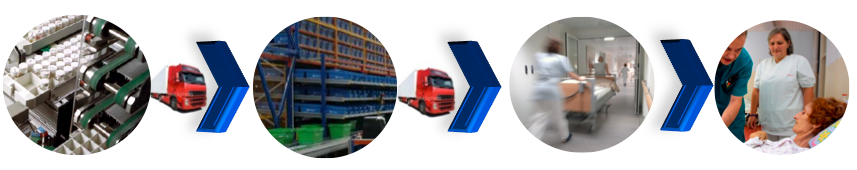 Transport provider
Distributor, wholesaler, GPO, …
Healthcare provider
Manufacturer
Patient
Automatic verification in dispensing & administration processes 
reducing medical errors
Improved production, packaging & supply processes
Simplification and accuracy improvement in distribution processes
More accurate and efficient supply chain management
Enabling traceability & authentication (counterfeiting, product recalls, etc.)
Enabling regulatory compliance
Improving patient safety and supply chain efficiency
[Speaker Notes: Problem / Opportunity Statement:
Need to expand infrastructure used to share data among trading partners
No consistent data standards throughout supply chain
Inaccurate or bad data at many points in the supply chain
Everyone pays the ultimate price for bad data – unnecessary interruptions and costs

Each participant in the Healthcare Supply Chain has a different product number for the same product.  Makes ordering, recalls, and proper identification to the patient difficult.]
GS1 Business
GS1 Objective in Transport and Logistics (T&L)
Improve the efficiency and visibility of the T&L operations of supply chain stakeholders through the use of GS1 Global Standards
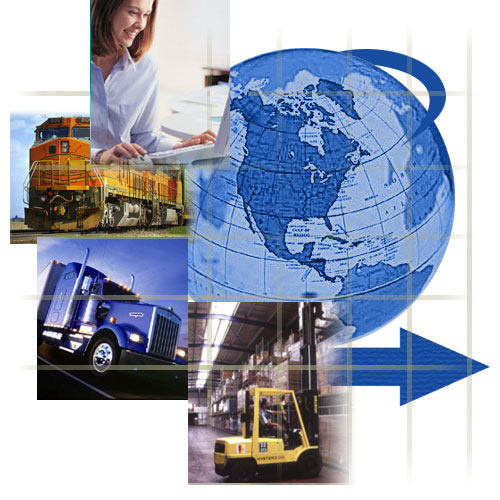 No transport and logistics company can be efficient without robust information technology and data systems.
GS1 standards are now well recognized in the Transport and Logistics sector.
GS1 Organisation Summary
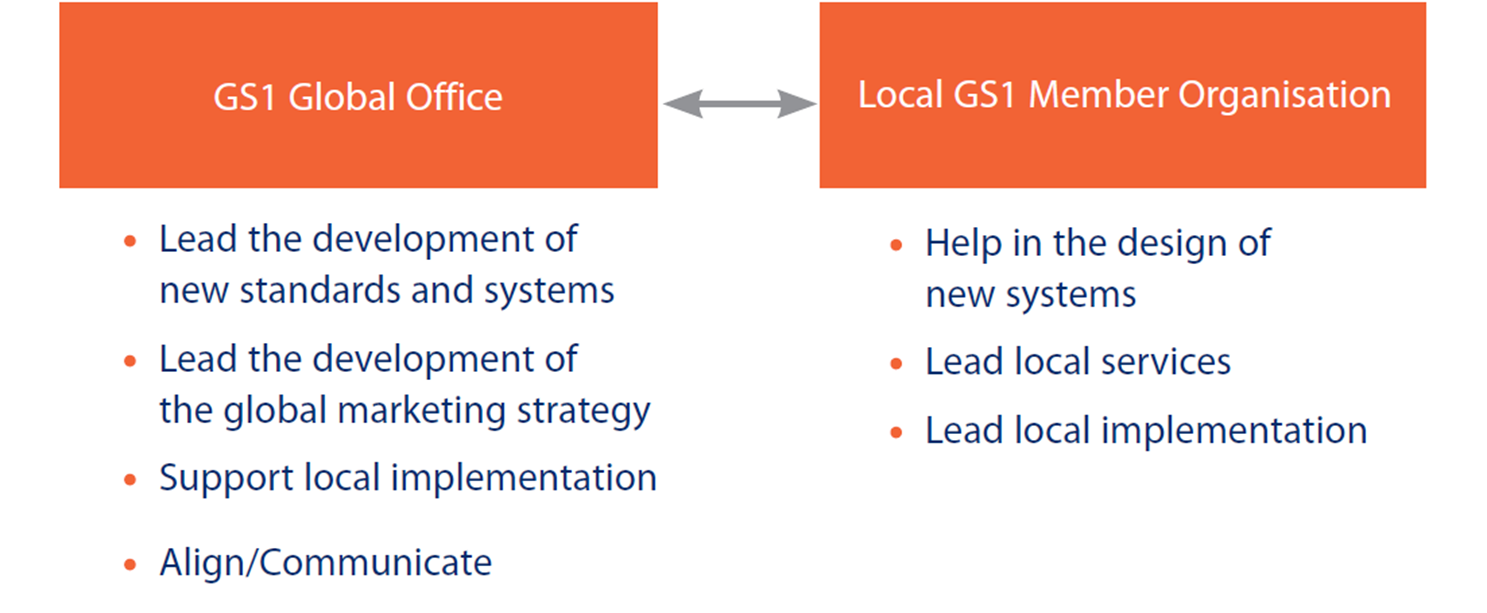 Next Slide: How GS1 is structured
22
How GS1 are Structured
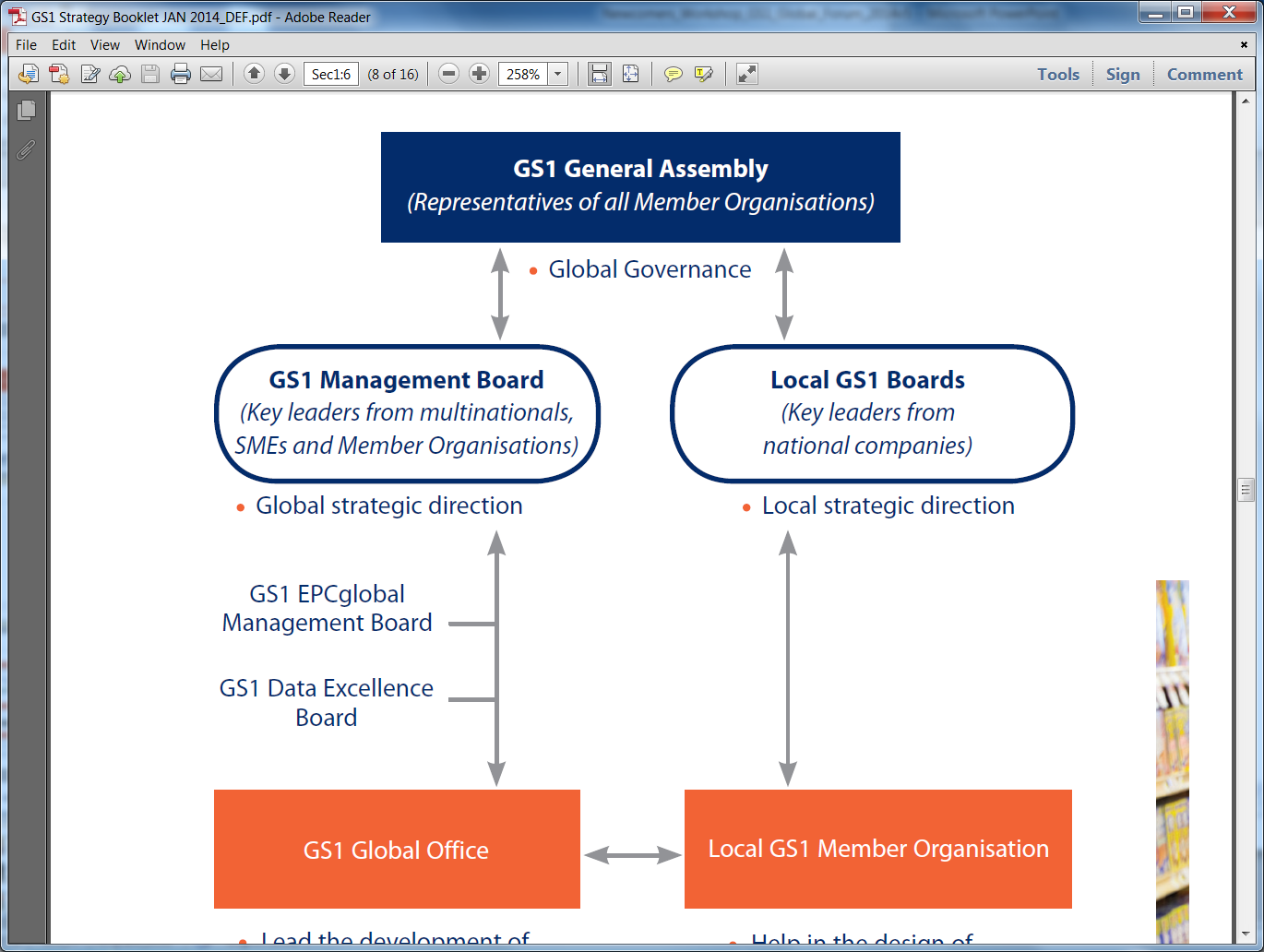 23
Participation in StandardsDevelopment
Justin Childs
Participation in Standards Development
Agenda
Submit Work Requests for standards changes

Join work groups

Attend work group meetings and events

Vote on community review and ballots

(MOs) Represent members
25
Participation in Standards Development
It all starts with a Work Request
Access the Work Request System portal
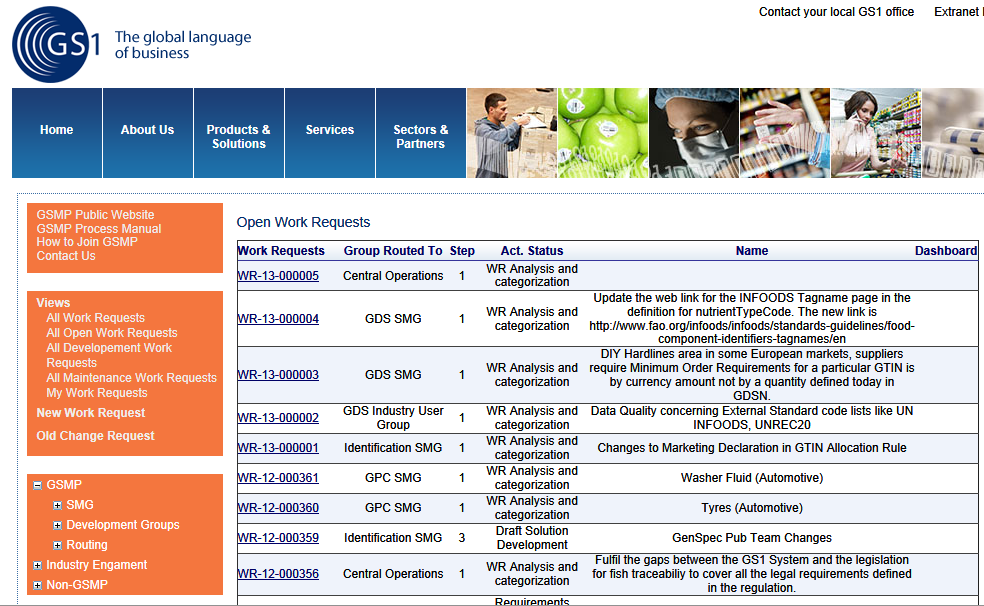 http://wr.gs1.org
26
Participation in Standards Development
Joining a GSMP Work Group
Visit http://www.gs1.org/gsmp/participation to learn more about this process
27
[Speaker Notes: This slide shows the 4 steps to participate in a working group.  

Our website includes a list of all active working groups. Once you decide where you want to participate, ask your company to sign the IP Policy and the desired Working Group Opt-In Agreement. There is an Opt-In agreement for each working group.

After the IP Policy and Opt-in Agreement are signed, any employee of your company may participate in the working group your company has opted-in to participate.  The person who intends to participate in the working group must then join the online GS1 Community room and the Working Group in GS1 Community room. 

Visit our website www.gs1.org/gsmp/participation to step through this process.]
Participation in Standards Development
New Join Assistance Website
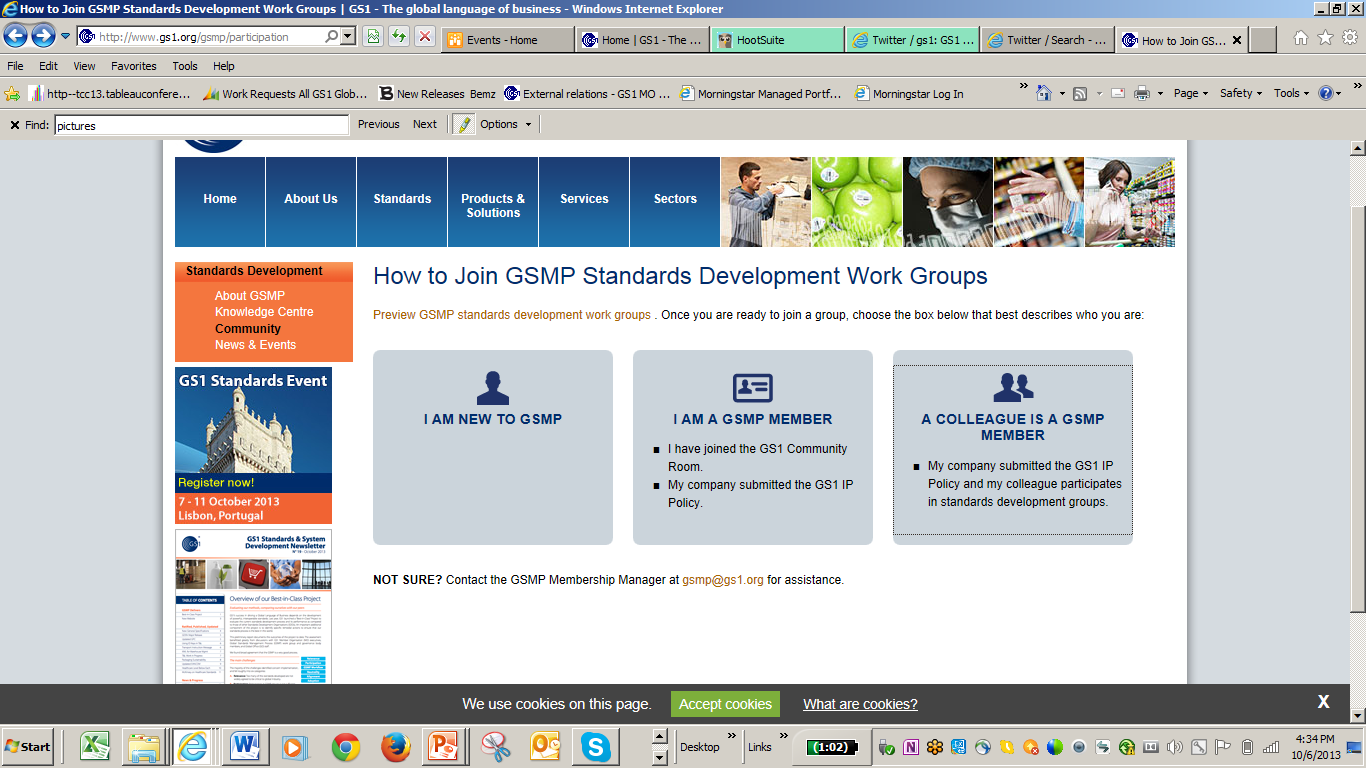 28
Participation in Standards Development
Active Work Groups on GSMP Website
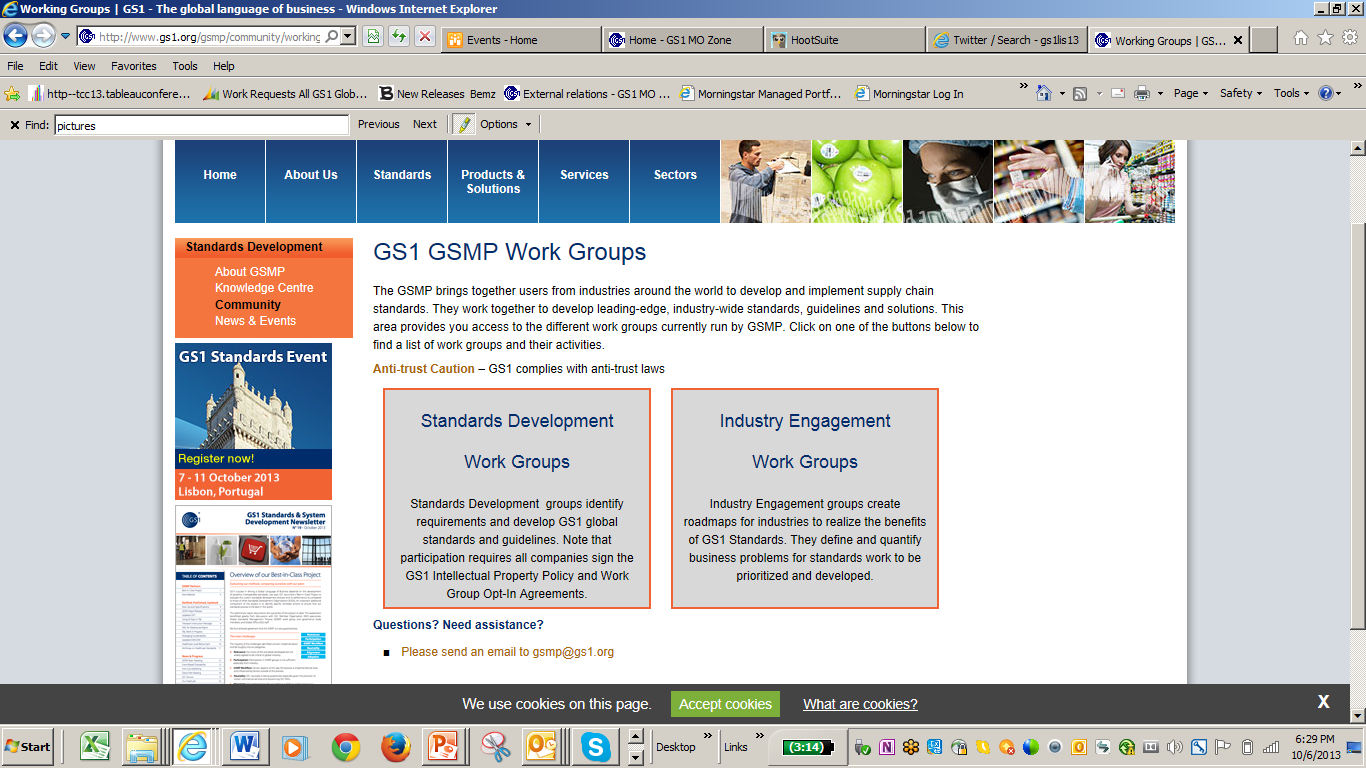 http://www.gs1.org/gsmp/community/working_groups/
29
Participation in Standards Development
My Groups Workspace – New!
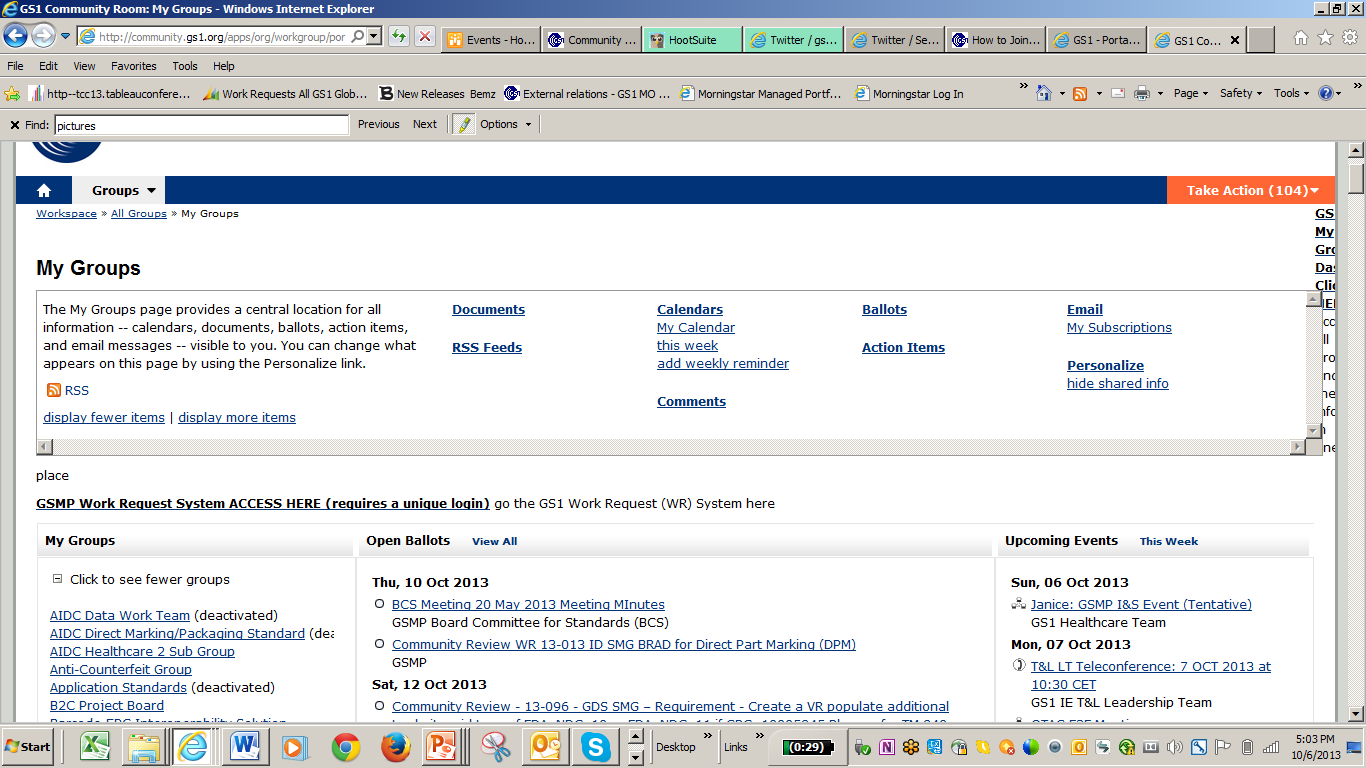 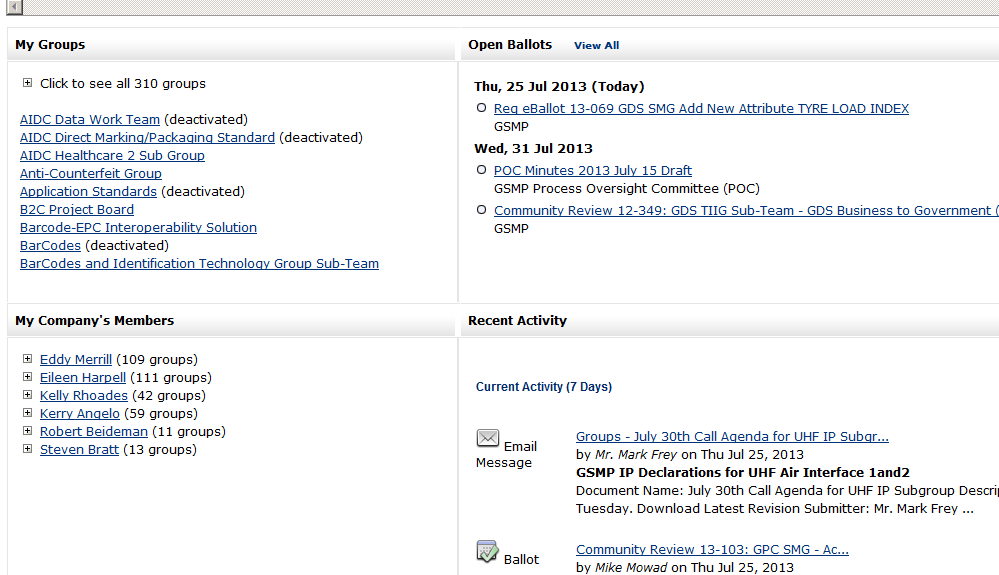 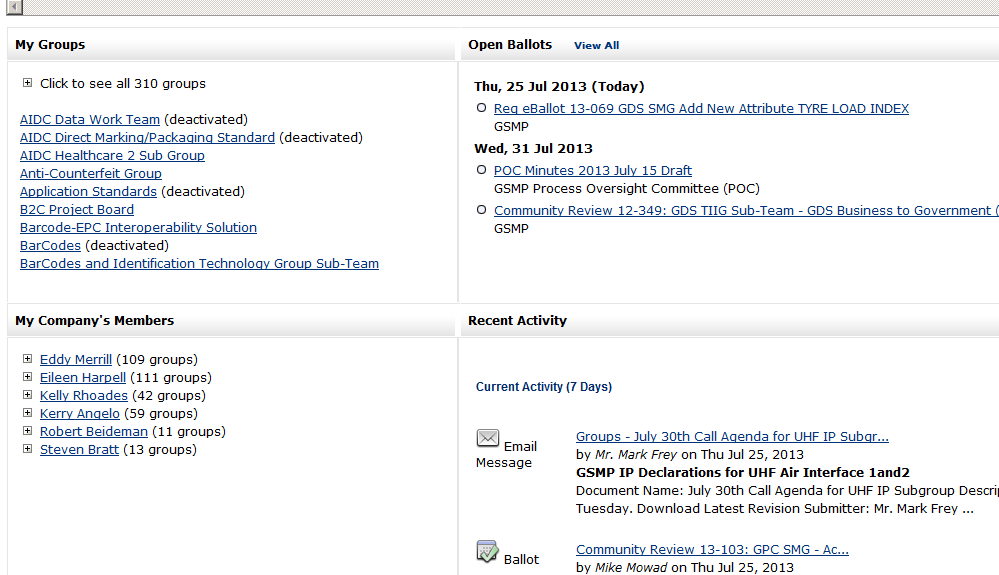 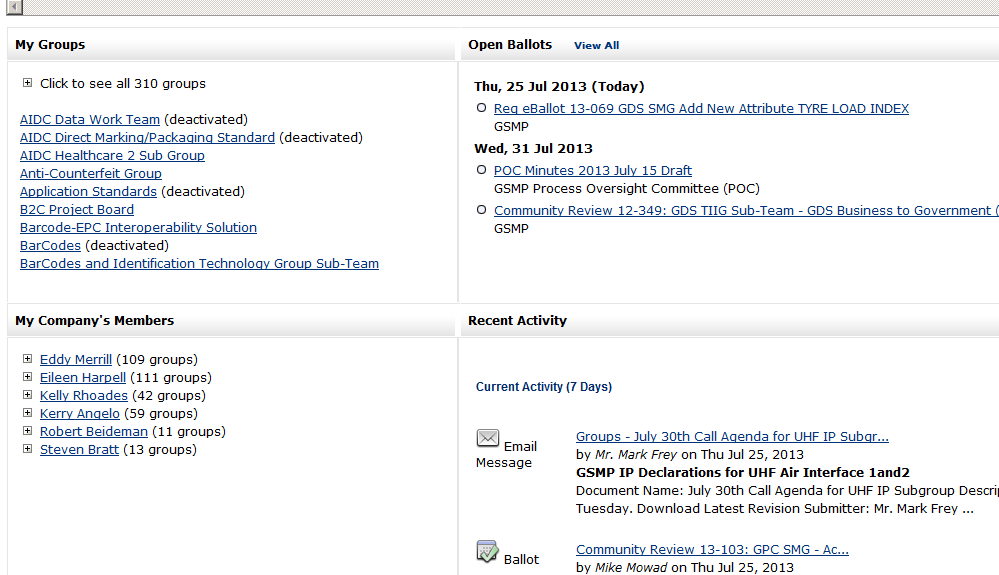 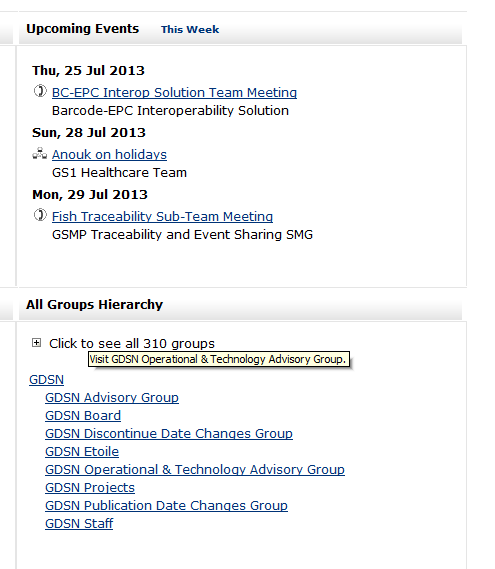 Participation in Standards Development
Monthly calendar for all work groups
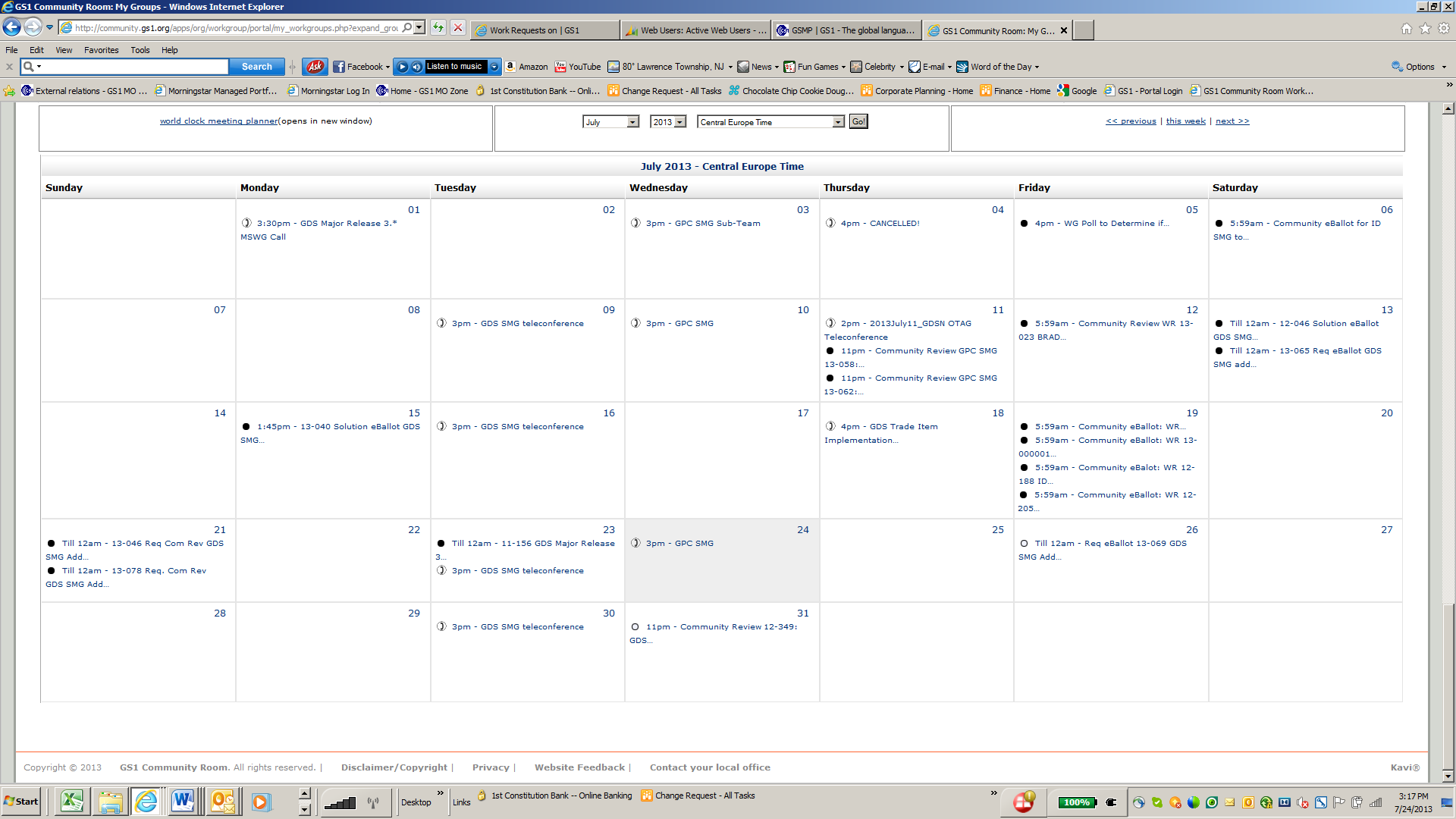 31
Participation in Standards Development
Group Community Room
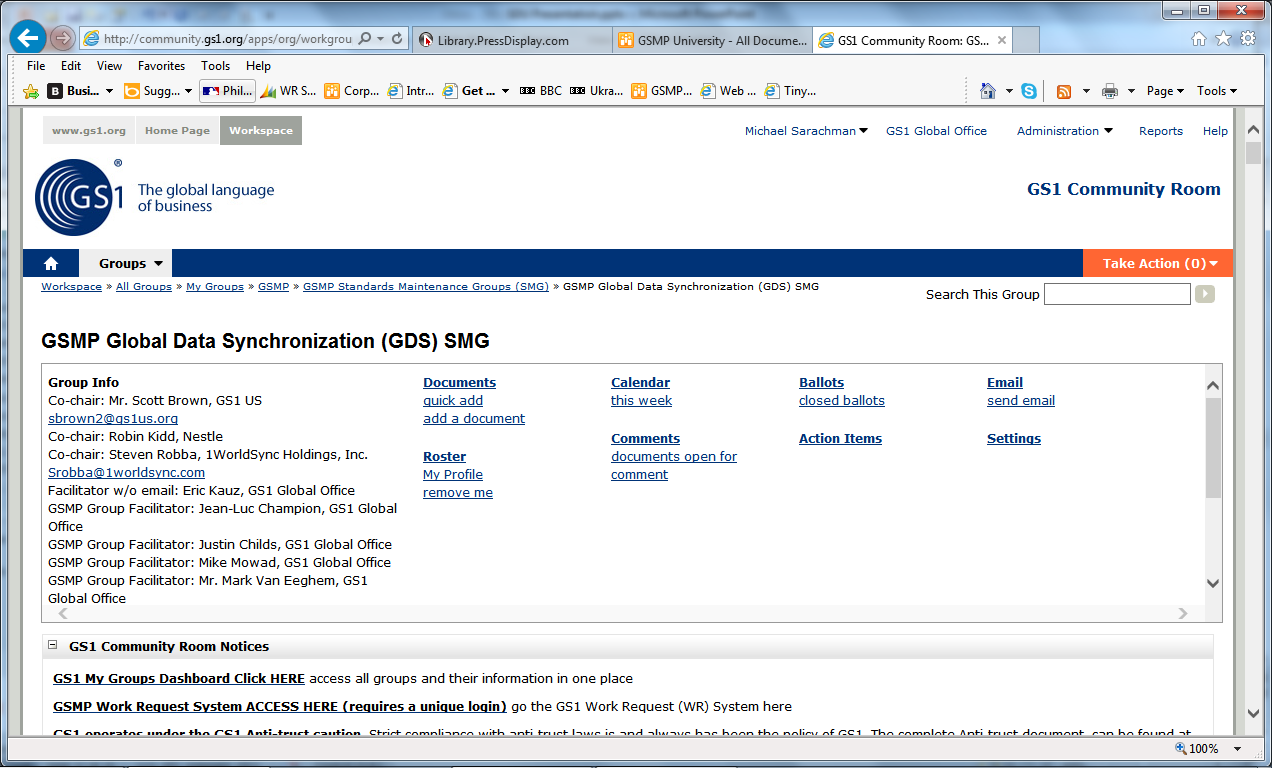 32
Participation in Standards Development
GSMP Resources
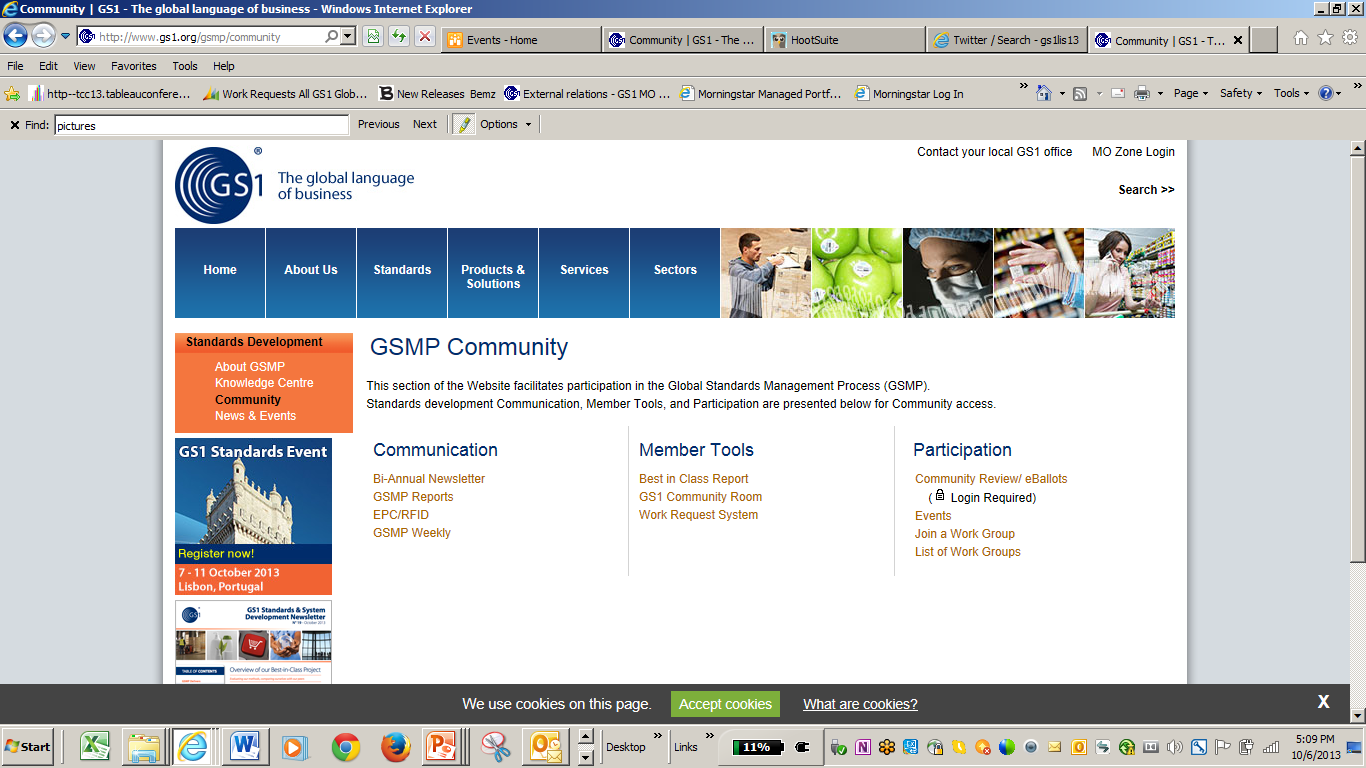 www.gs1.org/gsmp
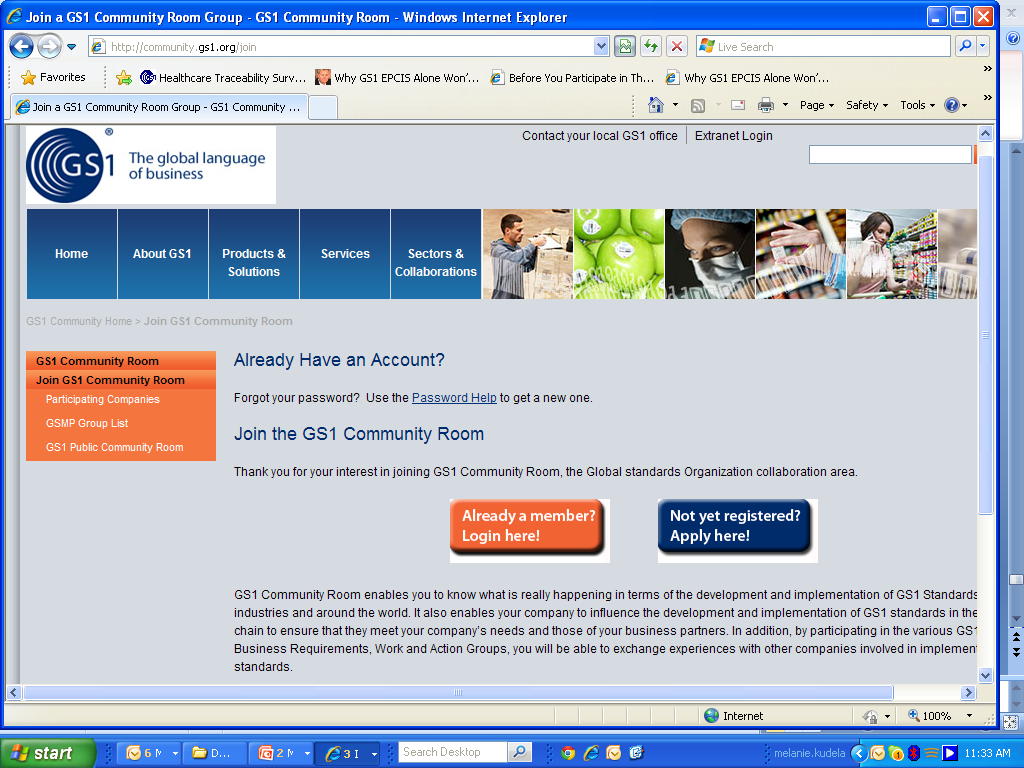 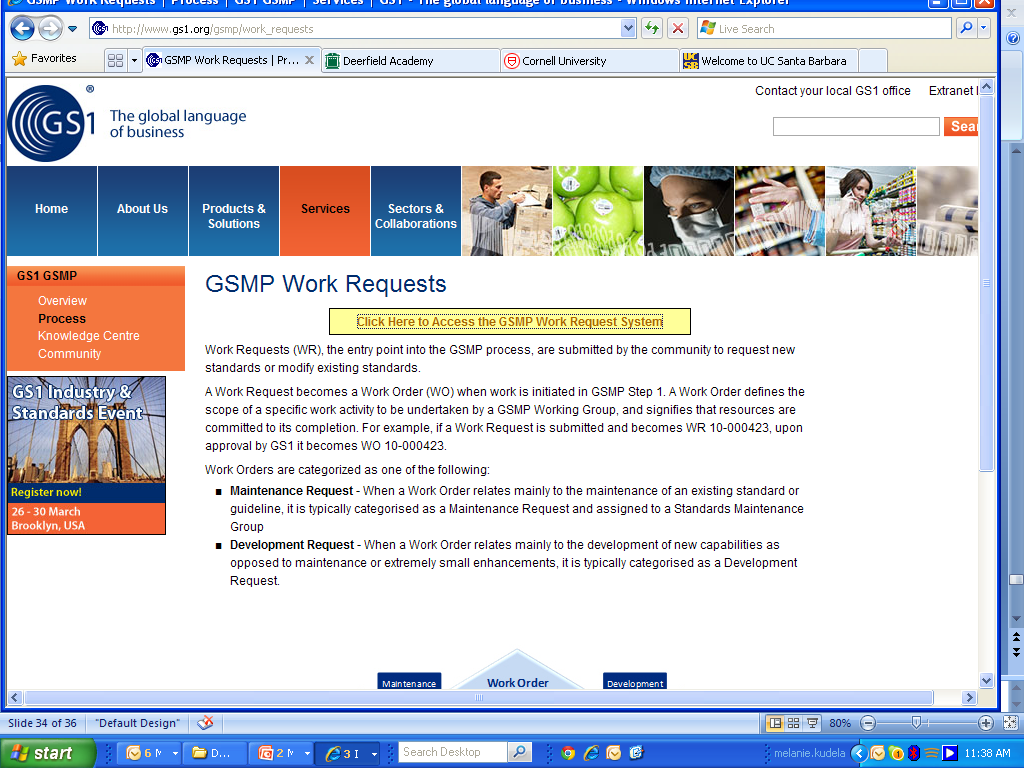 GS1 Community Room
http://community.gs1.org/join
GSMP Work Request Systemwr.gs1.org
33
GS1 Global Marketing
Global Office Website and MO Zone
PUBLIC
MO/USERS
MO
http://www.gs1.org
http://community.gs1.org
http://mozone.gs1.org
Global Office website
Community Room
MO Zone
http://learn.gs1.org
Learn
34
Technical Publications
Global Office Website
Global Office Website
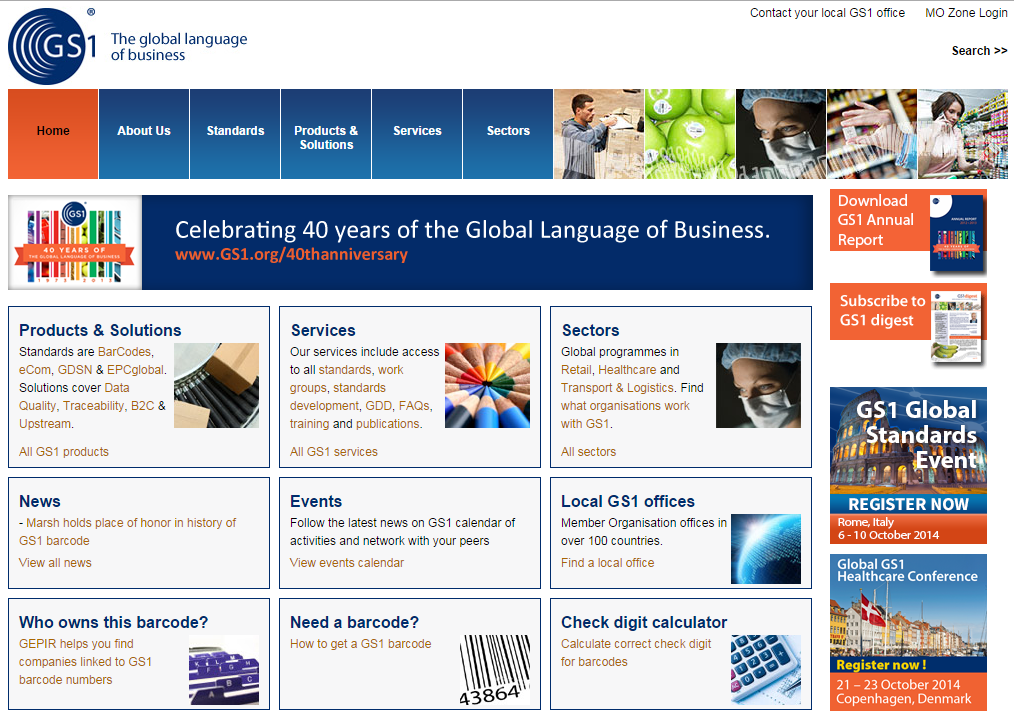 www.gs1.org
Technical Publications
Published Standards Website
All GS1 standards published on public website
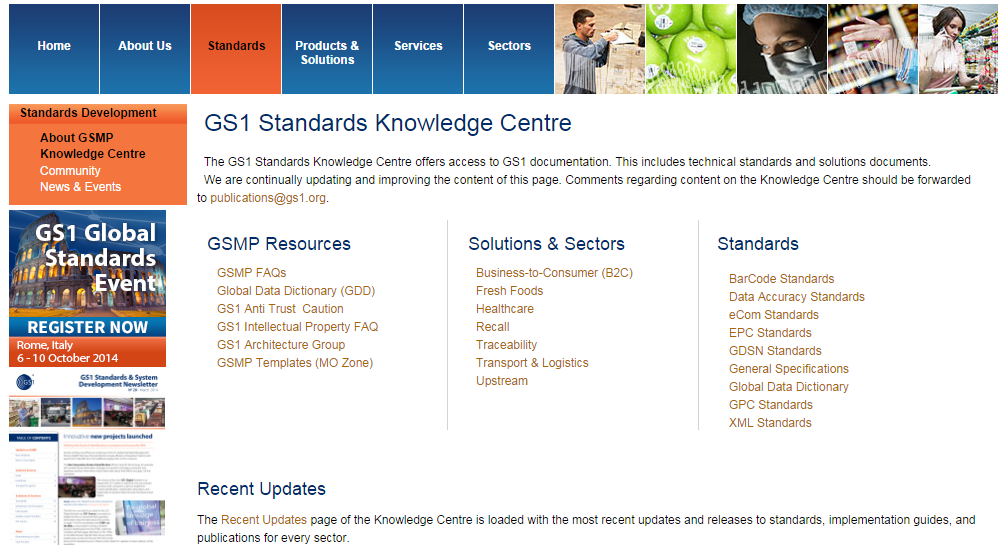 http://www.gs1.org/gsmp
Resources – lots of information on web
Global Standards Management Process (GSMP)
Global Standards Management Process (GSMP)
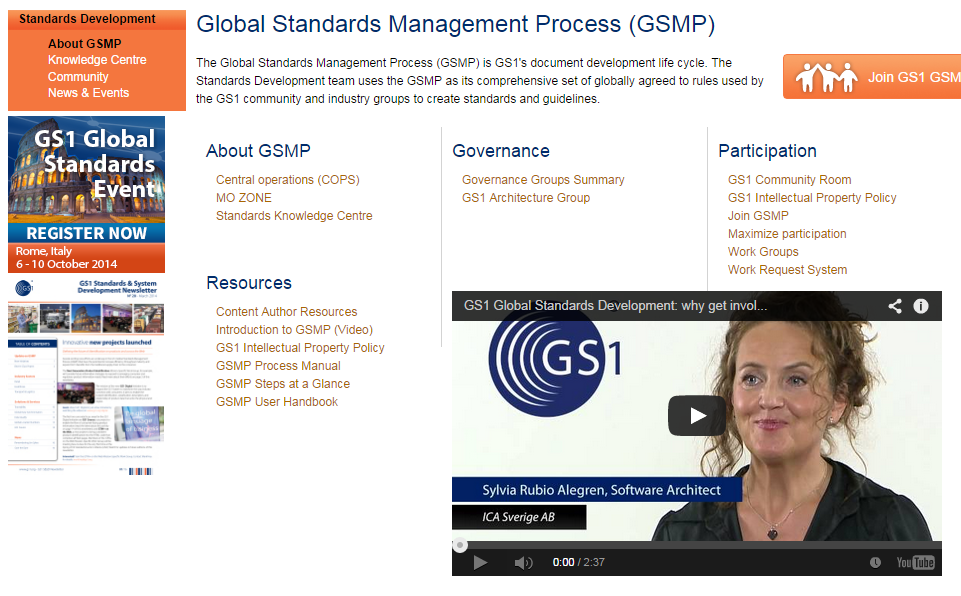 http://www.gs1.org/gsmp/process
Participation in Standards Development
GSMP reporting measurement of progress
What’s the rate of membership growth?
What’s in development?
What’s the status of a work group?
How is GSMP performing?
Visit our website “GSMP Reporting”  to find current information
www.gs1.org/gsmp/insight
38
The GS1 Architecture Group
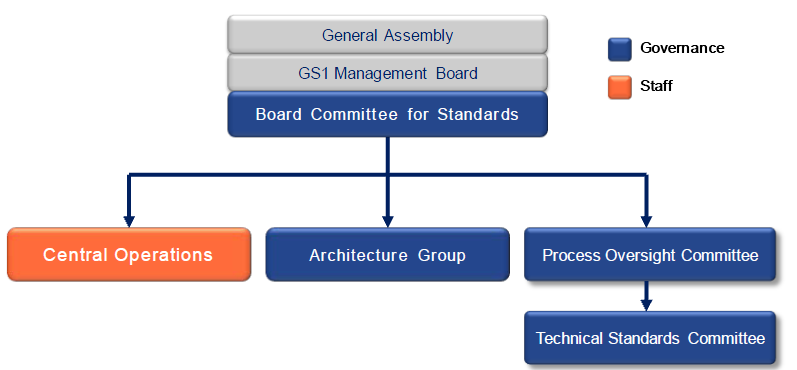 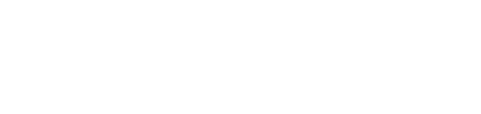 The GS1 Architecture Group is an advisory body composed of end users, solution providers, and MO representatives to ensure the integrity, consistency and efficient interoperation of the GS1 System via a documented GS1 System Architecture.
39
[Speaker Notes: The GS1 Architecture Group is a formal part of the GS1 Governance Structure. It is important to stress that it is an advisory body.

Central Operations is a governance support entity which represents the staff function and reports to the Vice President of Global Standards.]
Principal Responsibilities
To promote and protect the integrity of the GS1 System
To ensure the GS1 System Architecture is well documented, accessible, extensible, and broadly understood 
To review and provide recommendations for business standards and services development
To advise on strategic direction for the GS1 Portfolio
To respond to issues or questions submitted by members of the GS1 community regarding the GS1 System
To foster the integration of the GS1 System into commercial solutions and products
40
AG Deliverables
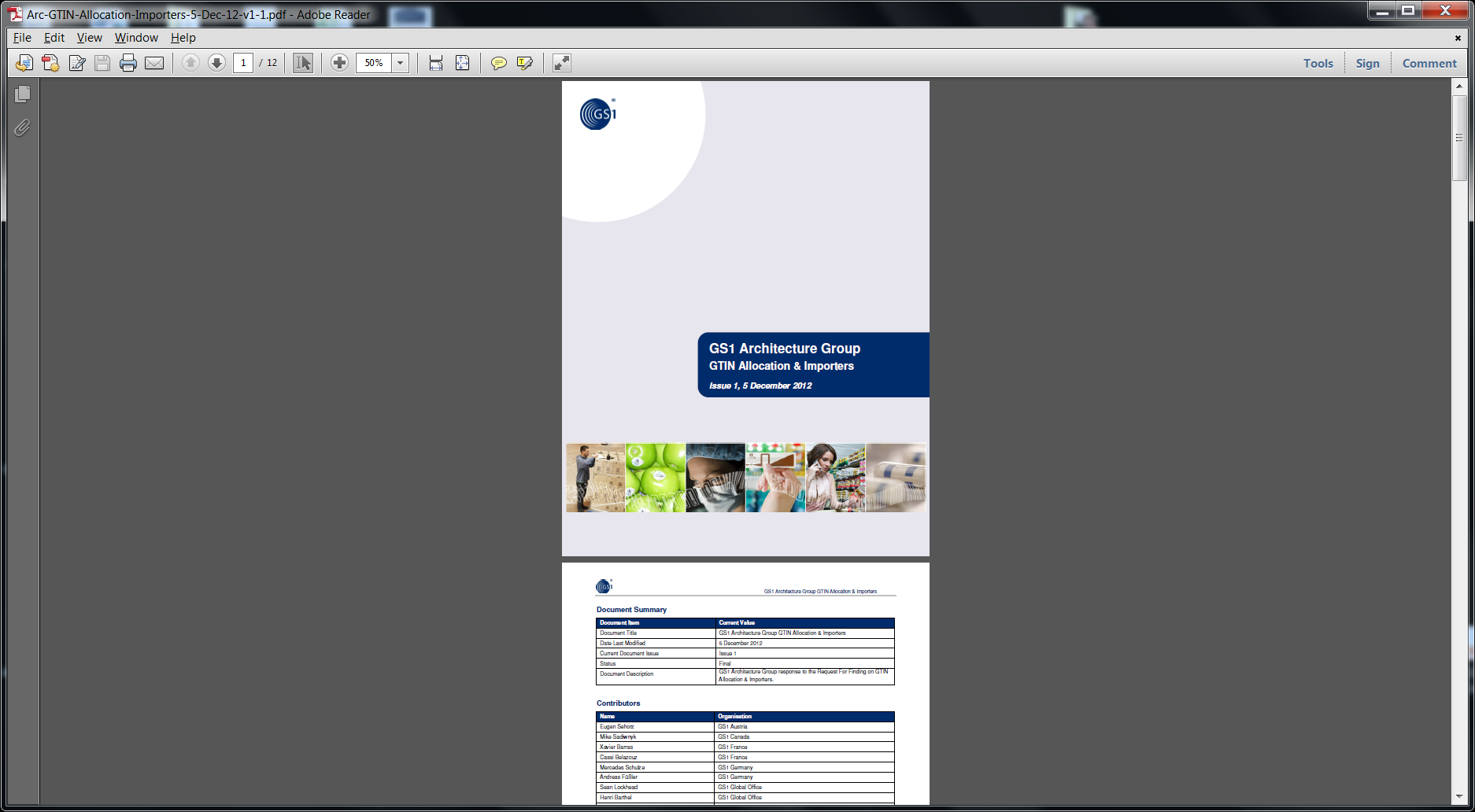 Findings
Requests submitted by
members of GSMP community
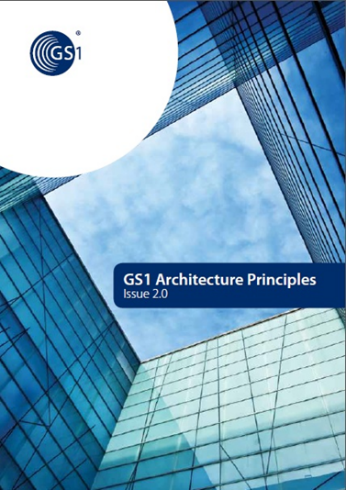 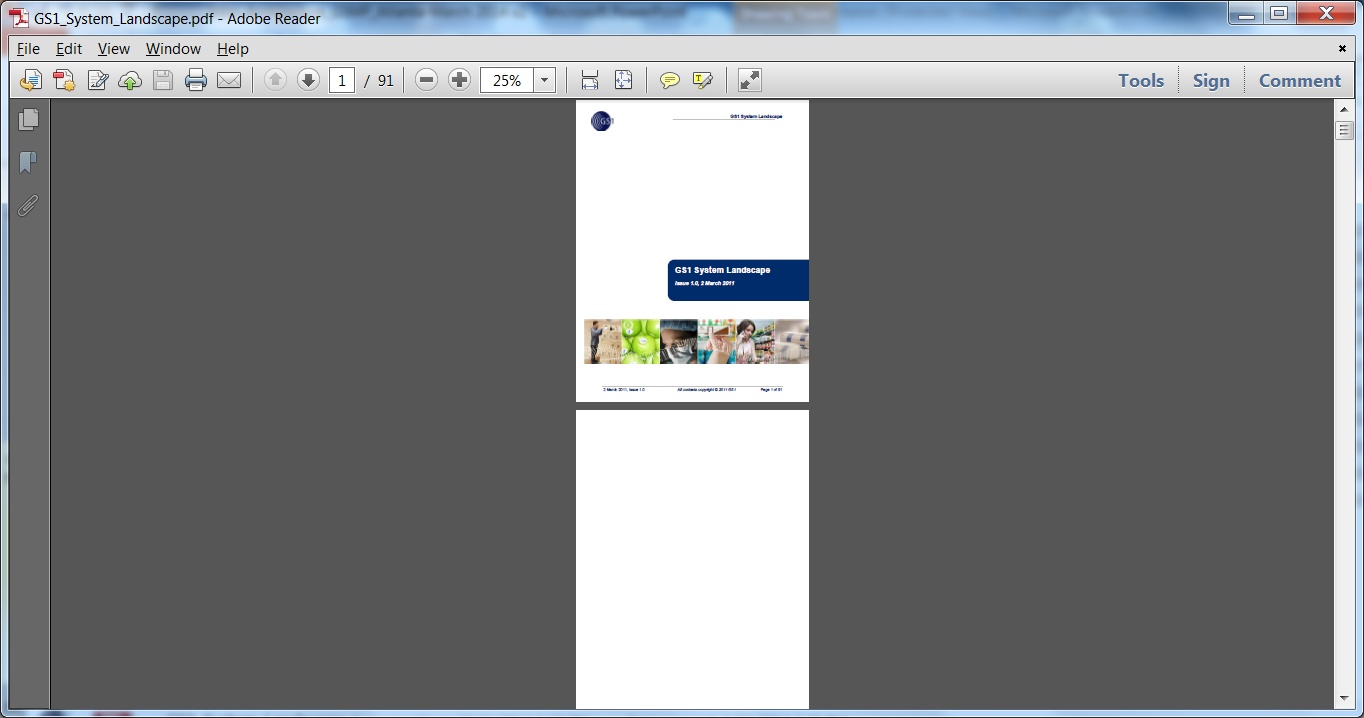 Architecture Principles
Ideals to be met where possible
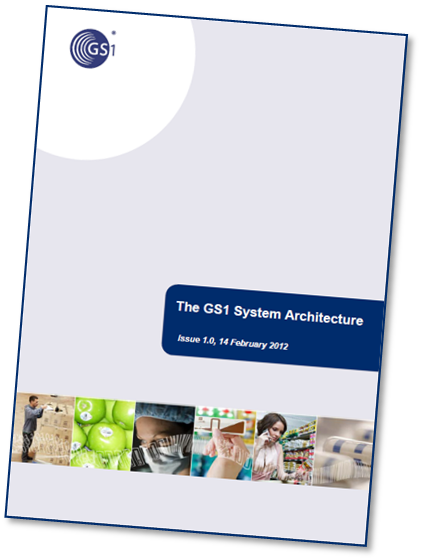 System Landscape
The ‘what’ of the GS1 System
System Architecture
The ‘what and the why’ of the GS1 System
All deliverables are published on: http://www.gs1.org/architecture
41
[Speaker Notes: Speak about RFF in high-level detail
Use of GRAI in eCOM Trade Messages  - GSMP team developing guidelines for Management of Reusable Transport Items (RTIs) submitted to AG as some countries used GRAI for orders and others insisted on GTIN 
Compatibility of GS1 EANCOM and GS1 XML -  When to use GS1 EANCOM and when to use GS1 XML and ensuring comptiblity
GTIN Allocation & Importers – major issue, partly led to GTIN on the web, when same product sold by multiple suppliers (typically on web). Source marking
Attributes Association with GS1 keys – new from the ID SMG. Can, say, a Expiry Date be on a Trade Item, A Coupon and an Asset? Same AI or different AI 
External identifiers embedded in GS1 Keys for transport equipment– new from the T&L IE group. When creating GS1 ID Keys, especially GIAI, some users are embedding a BIC code or other structure. Have to balance rules for ‘issues or the number’ and ‘processer of the number’

None are easy simple questions: often balancing one principle against another.]
Participation in Standards Development
Learn More: events
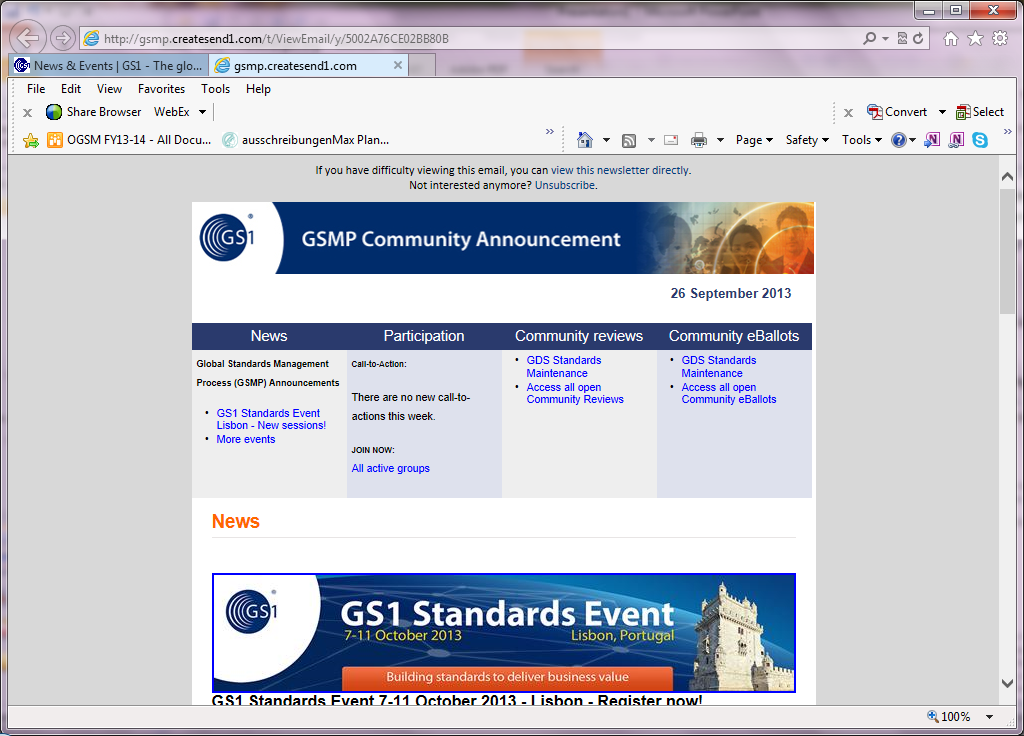 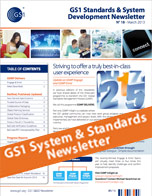 Any questions on 
GS1 Organisation or GSMP?
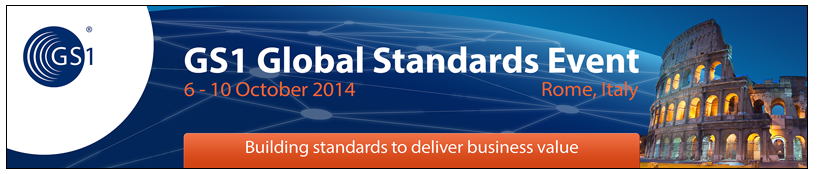 www.gs1.org/gsmp/news
43